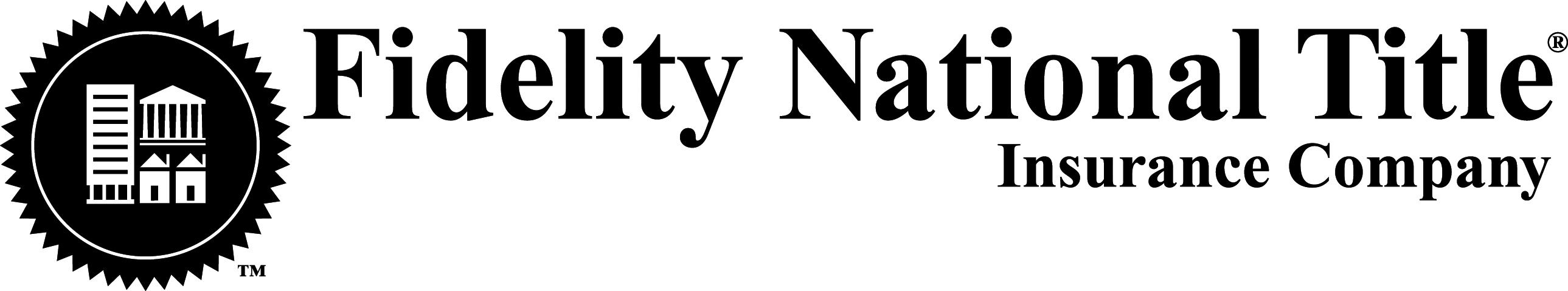 15MU
Welcome to Fidelity’s fifteen Minute university~	Policy Forms - Which One Should I Use?
1
Policy Forms –
Which One Should I Use?
QUESTIONS?  COMMENTS?  SUGGESTIONS?  

Please email to:  Polly.Campbell@fnf.com
2
There are two basic types of Insureds:

Owners
Lenders

There are two basic types of coverage:

Standard coverage
Enhanced Coverage
3
Standard Coverage:


ALTA Owners Policy with Georgia Modifications (6/17/06)

  ALTA Loan Policy with Georgia Modifications (6/17/06)

	ALTA Short Form Residential Loan Policy with Georgia Modifications (6/17/07)
4
Enhanced Coverage:



ALTA Homeowners Policy of Title Insurance One-to-Four Family Residence (02-03-10)

ALTA Expanded Residential Loan Policy with Georgia Modifications (07-26-10)
5
Standard Coverage:

ALTA Owners Policy with Georgia Modifications (6/17/06) (“Long Form Owners”)	Jacket No 2730610
When can you use it?

“Universal” Policy - Can be used for all transactions
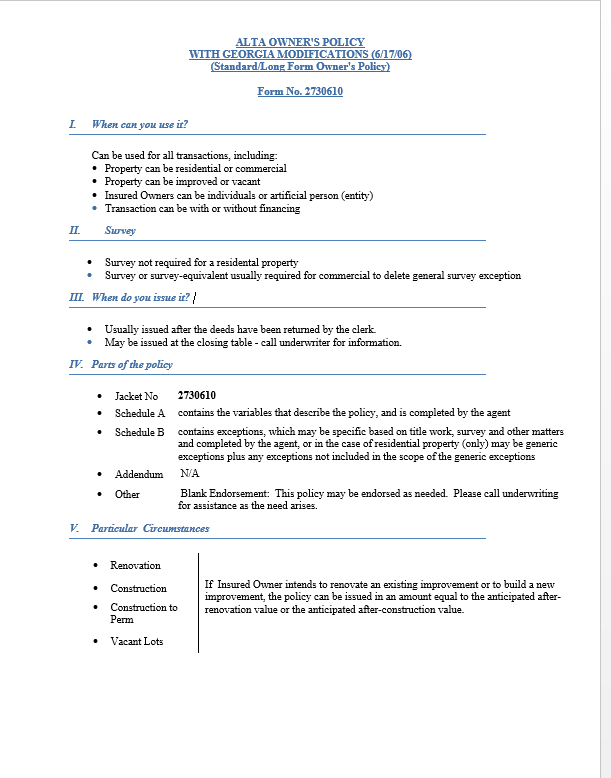 6
ALTA Owners Policy with Georgia Modifications (6/17/06) (“Long Form Owners”)	Jacket No 2730610
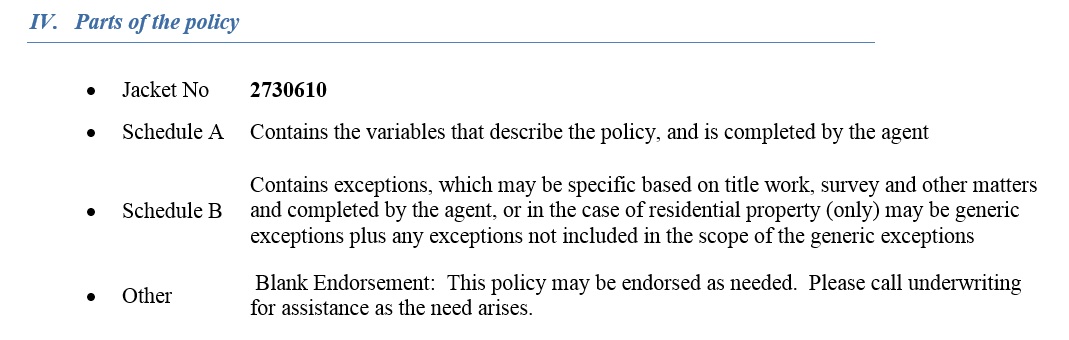 7
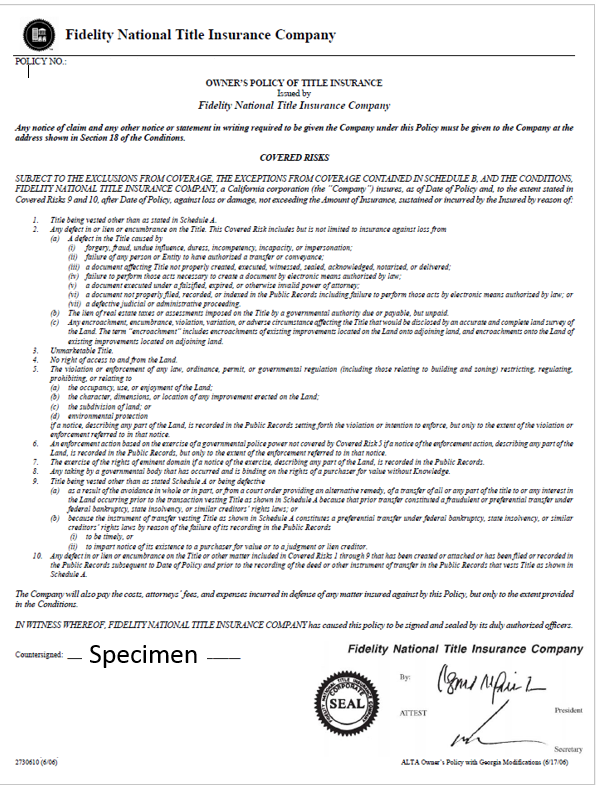 ALTA Owners Policy with Georgia Modifications (6/17/06)

(“Long Form Owners”)	

Jacket No 2730610
8
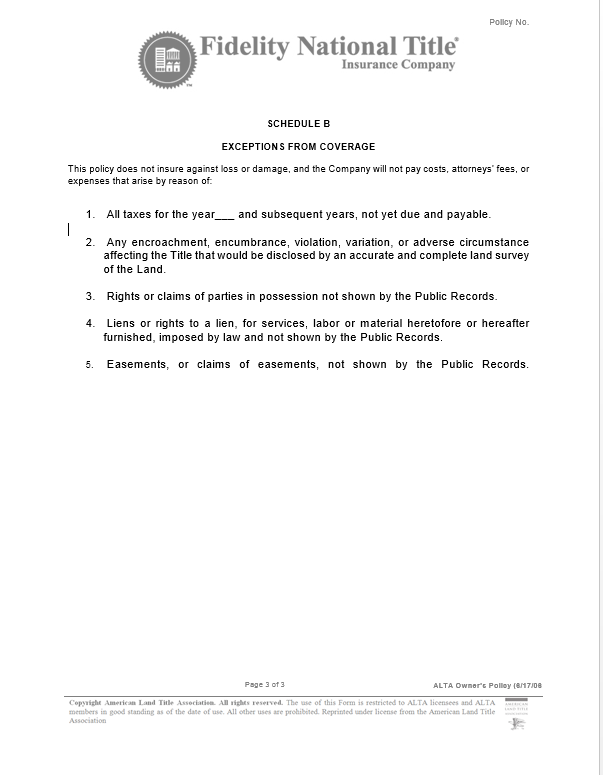 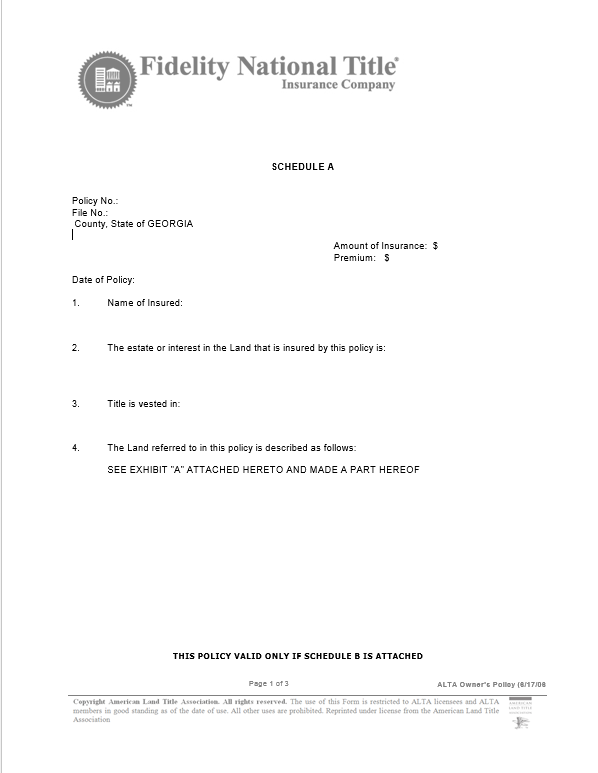 Schedule A and 
Schedule B 

ALTA Owners Policy with Georgia Modifications (6/17/06)

(“Long Form Owners”)










Jacket No 2730610
9
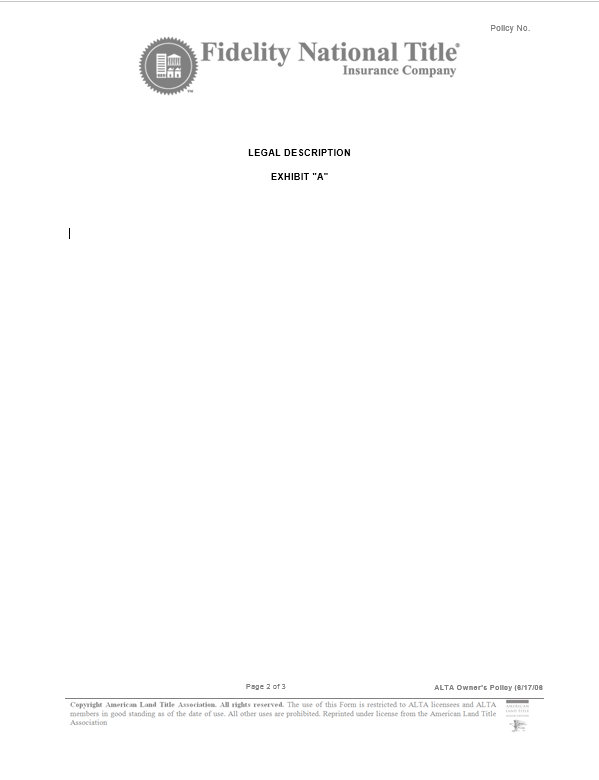 Exhibit “A” for 

ALTA Owners Policy with Georgia Modifications (6/17/06)

(“Long Form Owners”)









Jacket No 2730610
10
ALTA Owners Policy with Georgia Modifications (6/17/06) (“Long Form Owners”)	Jacket No 2730610
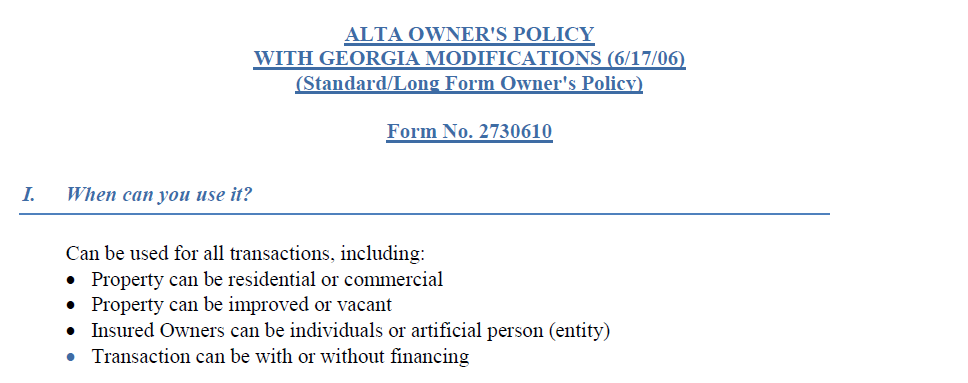 11
ALTA Owners Policy with Georgia Modifications (6/17/06) (“Long Form Owners”)	Jacket No 2730610
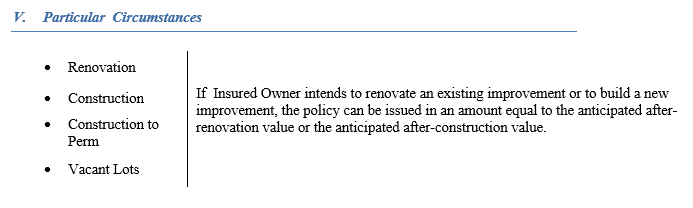 12
Standard Coverage:

ALTA Loan Policy with Georgia Modifications (6/17/06) (“Long Form Loan”)	     Jacket No 2730710
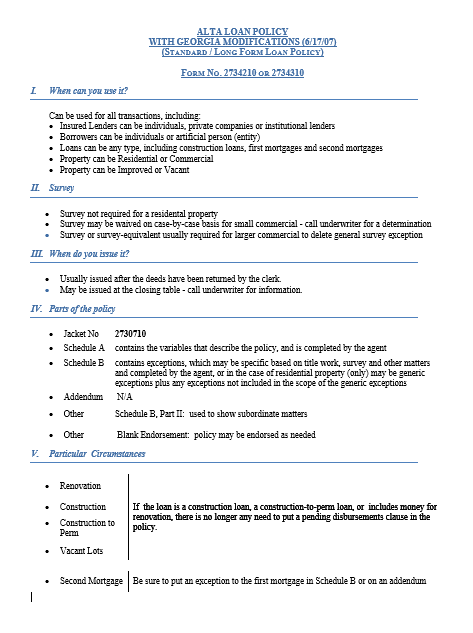 When can you use it?

“Universal” Policy - Can be used for all transactions
13
ALTA Loan Policy with Georgia Modifications (6/17/06) (“Long Form Loan”)	     Jacket No 2730710
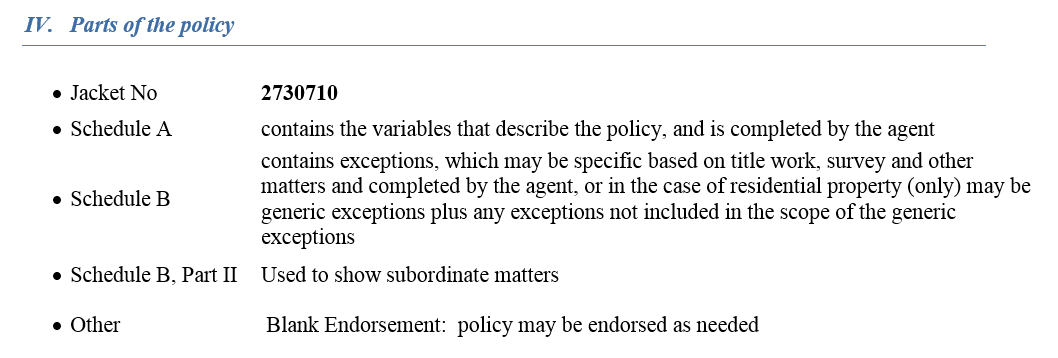 14
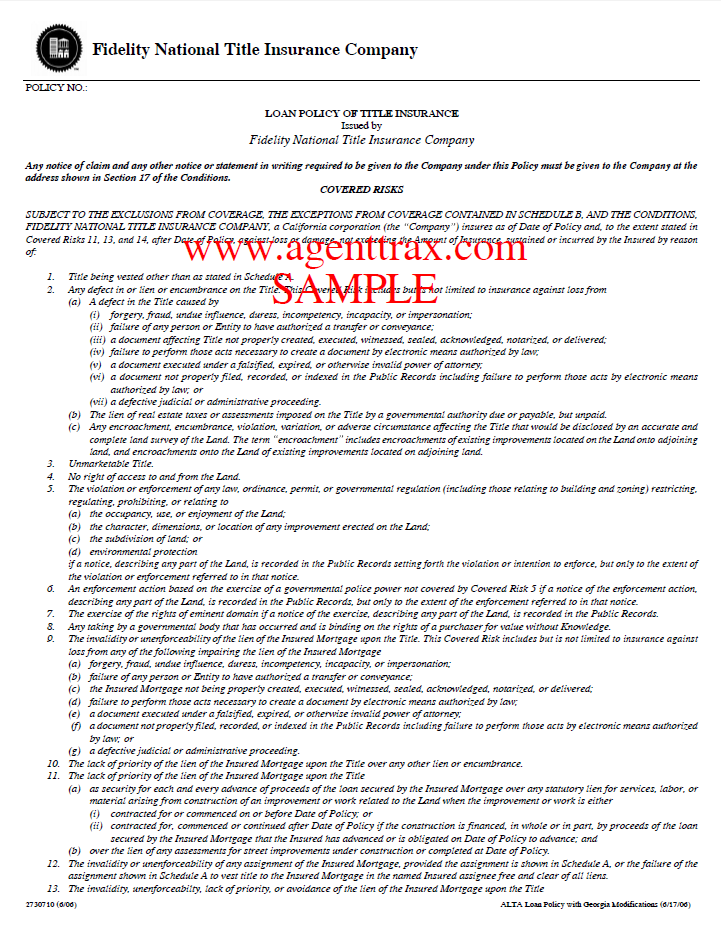 ALTA Loan Policy with Georgia Modifications (6/17/06) 

(“Long Form Loan”)	
    
Jacket No 2730710
15
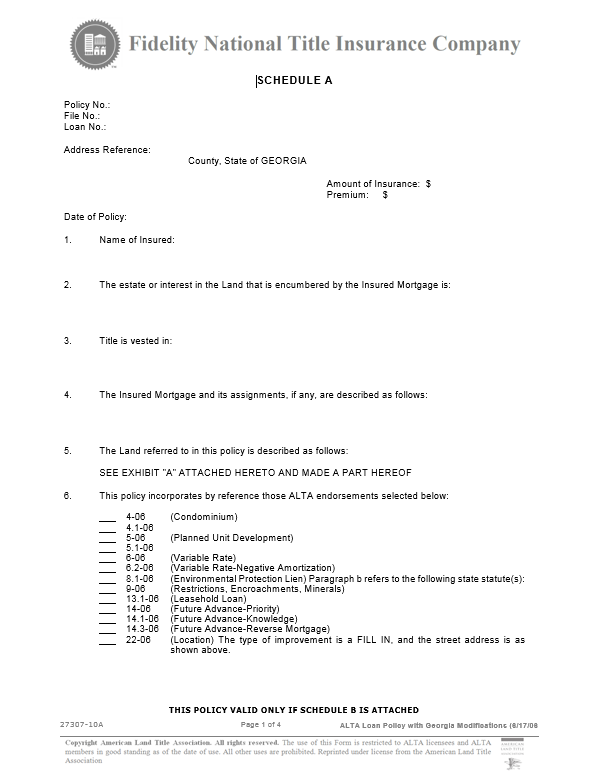 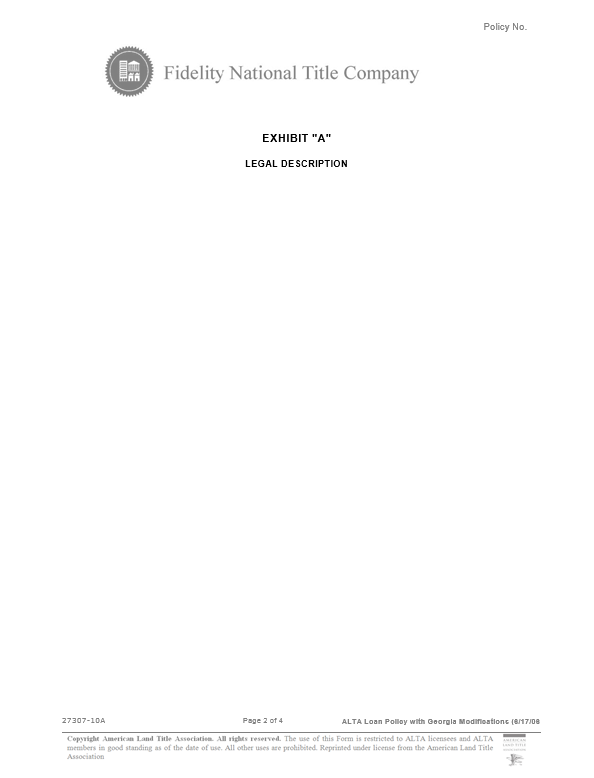 Schedule A and 
Exhibit “A” for 

ALTA
 Loan Policy with Georgia Modifications (6/17/06) 

(“Long Form Loan”)
	






     Jacket No 2730710
16
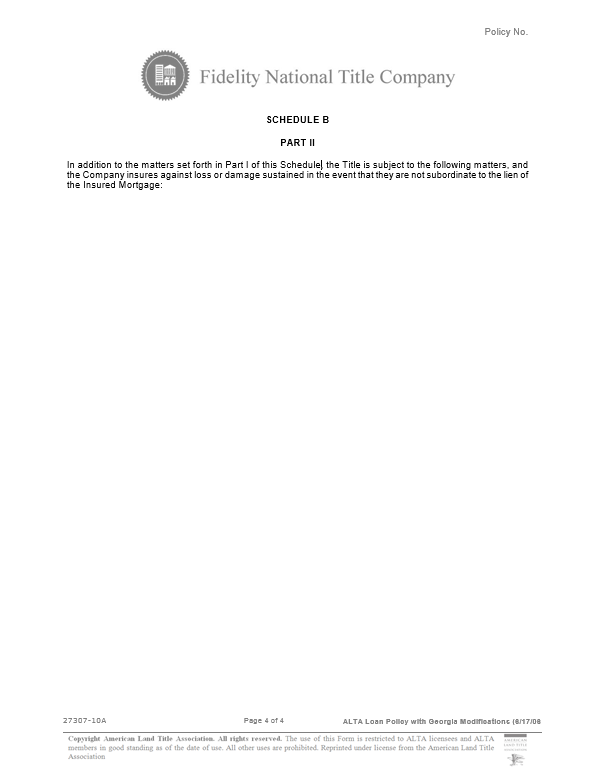 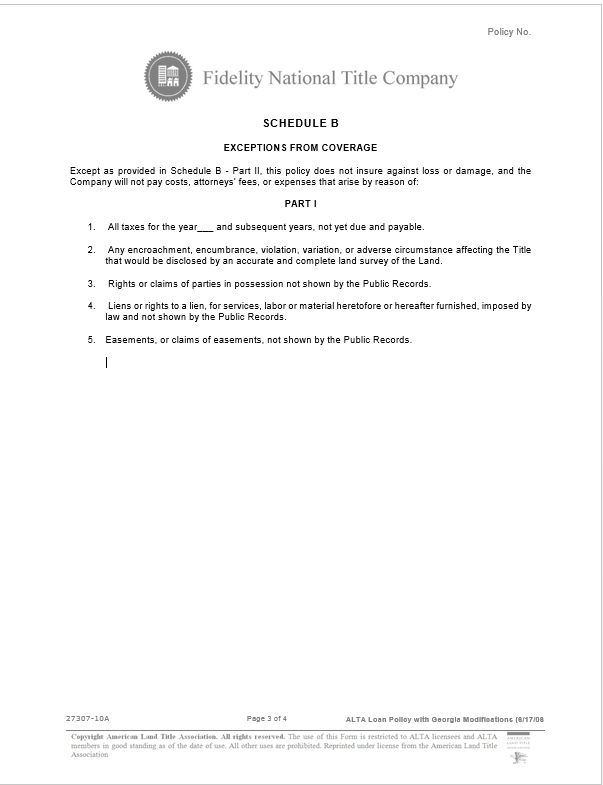 Schedule B 
Part I
and 
Schedule B 
Part II 
for 

ALTA
 Loan Policy with Georgia Modifications (6/17/06) 

(“Long Form Loan”)
	






     Jacket No 2730710
17
ALTA Loan Policy with Georgia Modifications (6/17/06) (“Long Form Loan”)	     Jacket No 2730710
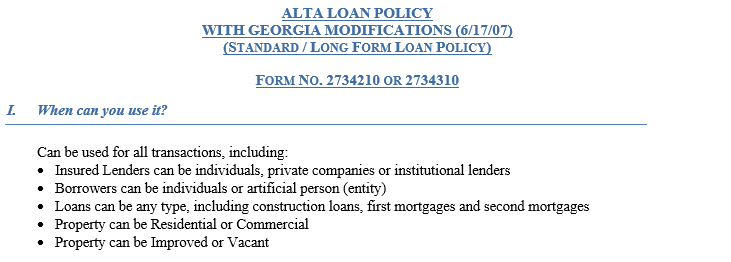 18
ALTA Loan Policy with Georgia Modifications (6/17/06) (“Long Form Loan”)	     Jacket No 2730710
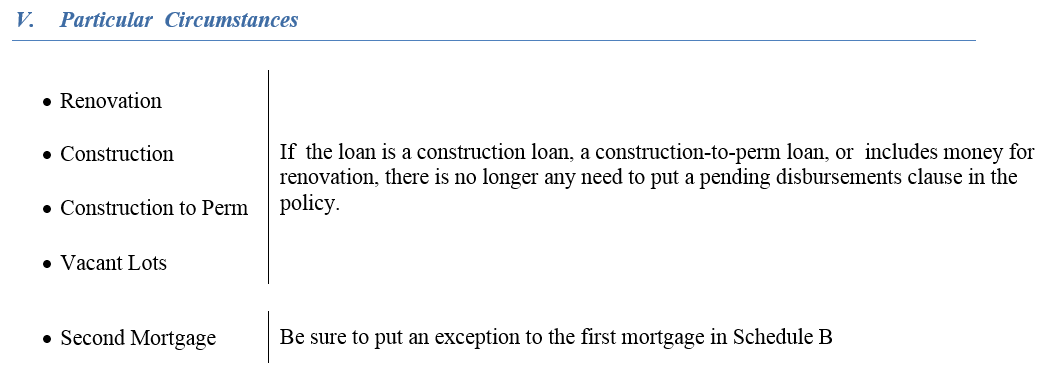 19
Standard Coverage:

   ALTA Short Form Residential Loan Policy with Georgia Modifications (6/17/07) 	Jacket No 2734310
When can you use it?

Should be issued ONLY for Residential Property
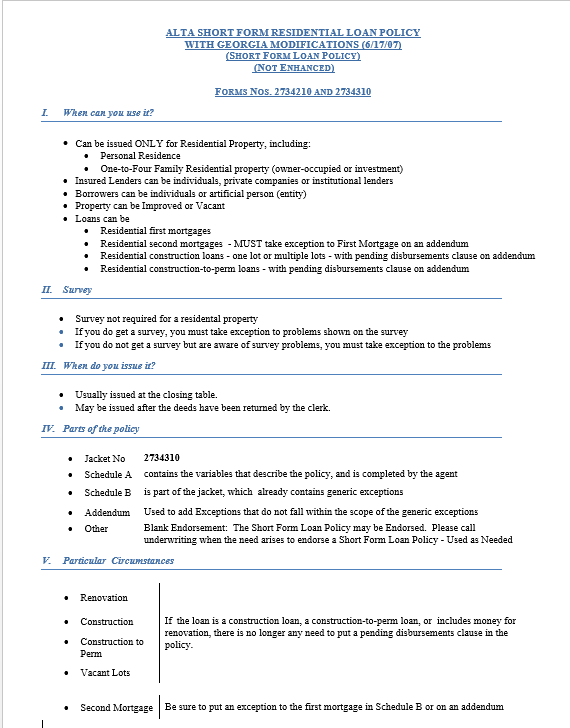 20
ALTA Short Form Residential Loan Policy with Georgia Modifications (6/17/07) 	Jacket No 2734310
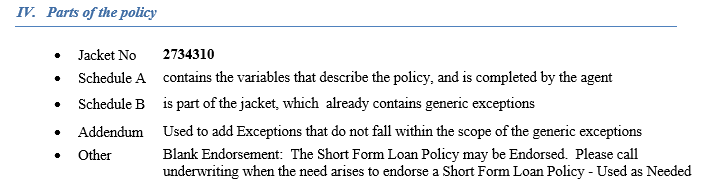 21
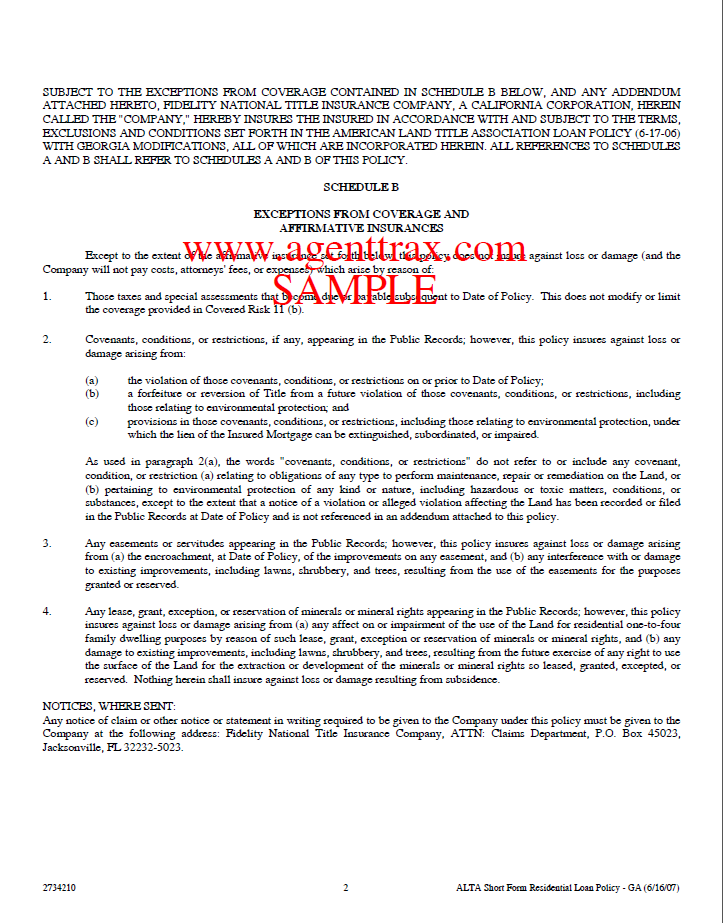 ALTA Short Form Residential Loan Policy with Georgia Modifications (6/17/07)

Jacket No 2734310
22
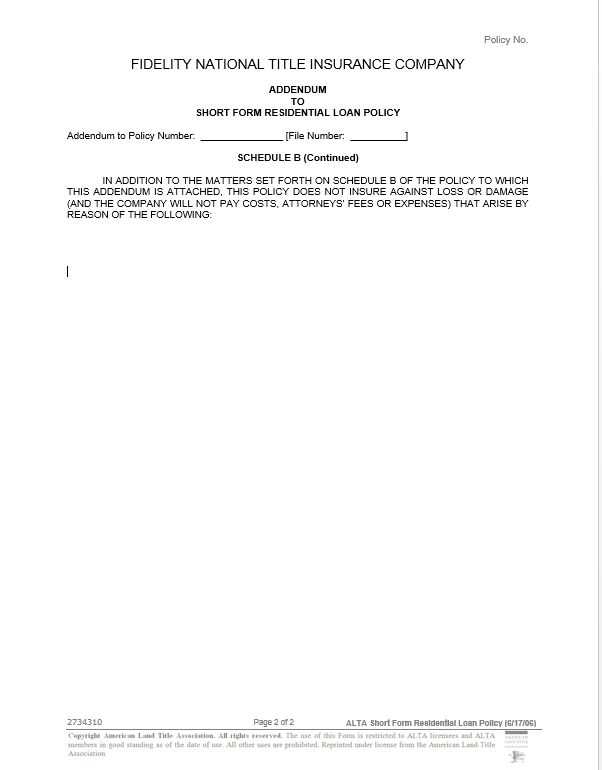 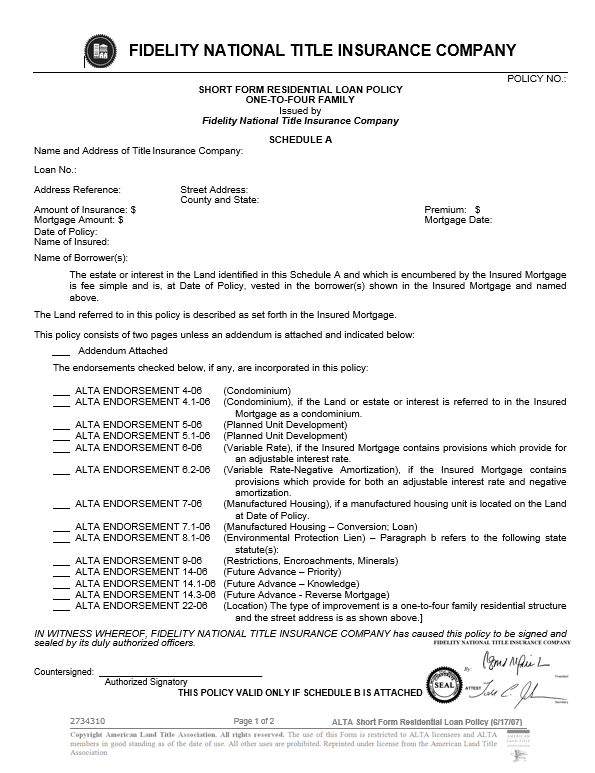 Schedule A and Addendum for 

ALTA Short Form Residential Loan Policy with Georgia Modifications (6/17/07) 












Jacket No 2734310
23
ALTA Short Form Residential Loan Policy with Georgia Modifications (6/17/07) 	Jacket No 2734310
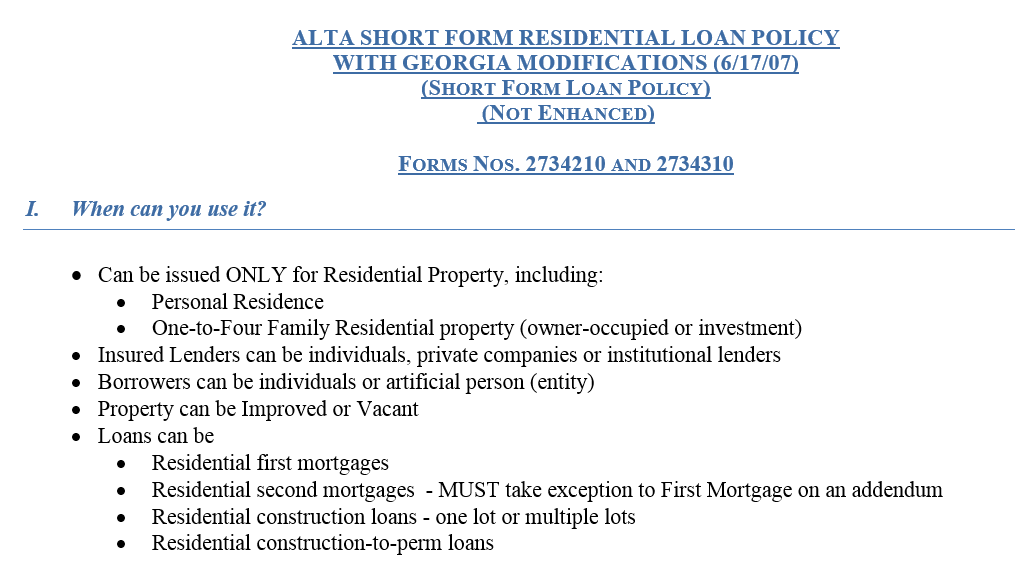 24
ALTA Short Form Residential Loan Policy with Georgia Modifications (6/17/07) 	Jacket No 2734310
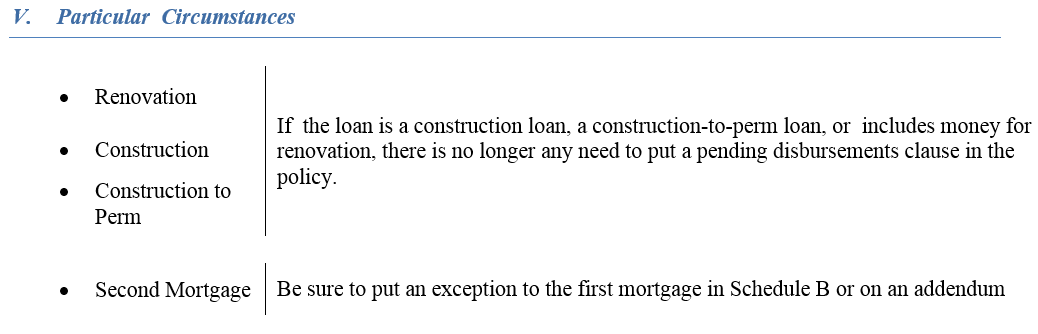 25
Enhanced Coverage

ALTA Homeowners Policy of Title Insurance (02/03/10) (“Enhanced” Owner’s)           Jacket No 27420
When can you use it?

Can be issued ONLY for Improved Residential Property
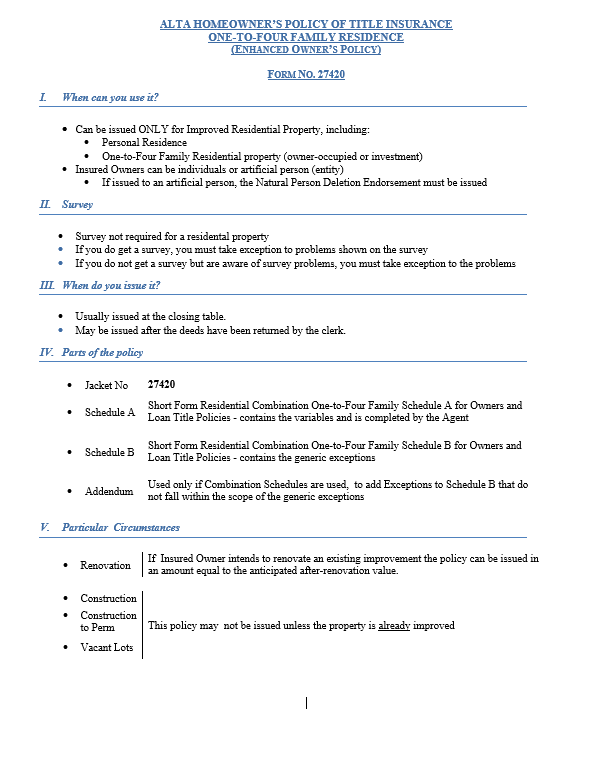 26
ALTA Homeowners Policy of Title Insurance (02/03/10) (“Enhanced” Owner’s)           Jacket No 27420
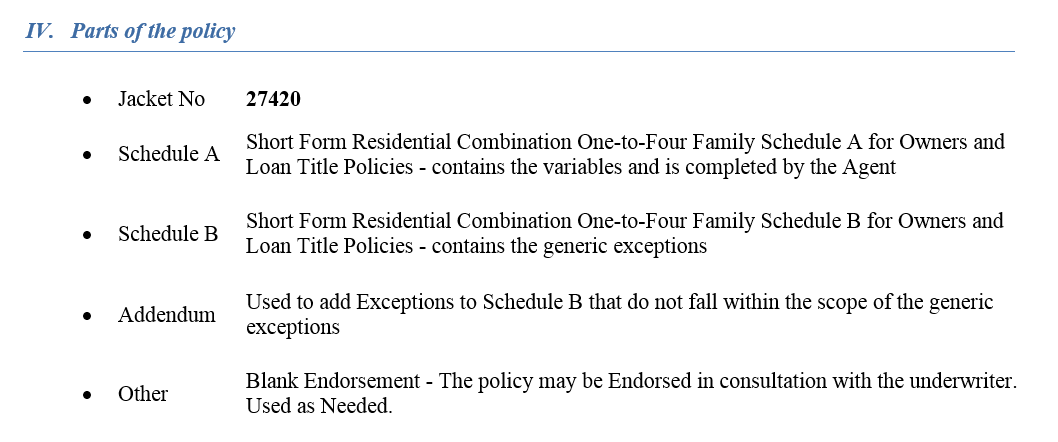 27
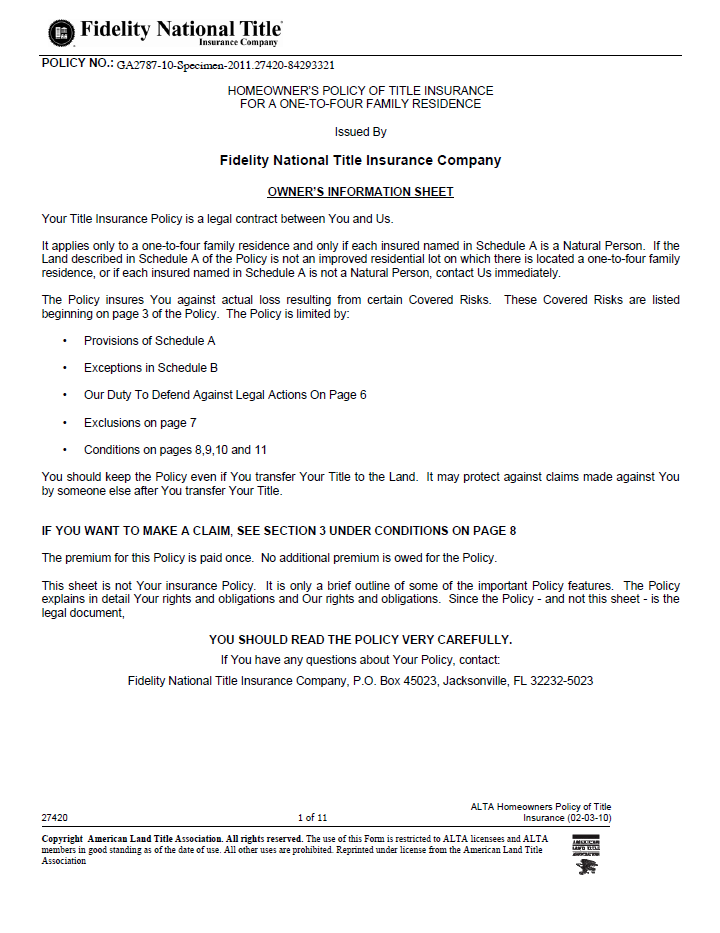 ALTA Homeowners Policy of Title Insurance (02/03/10)

(“Enhanced” Owner’s)    

Jacket No 27420
28
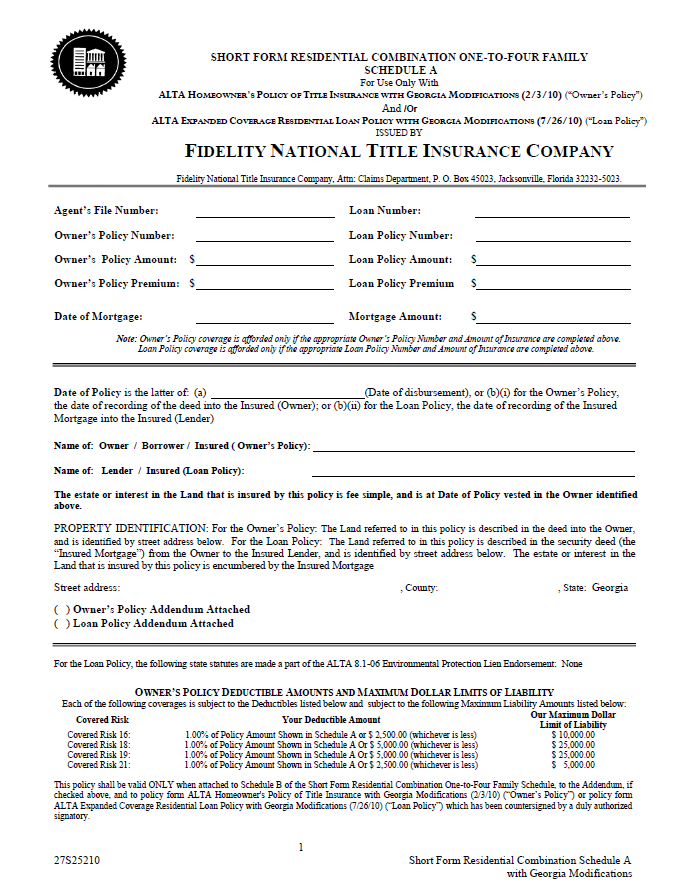 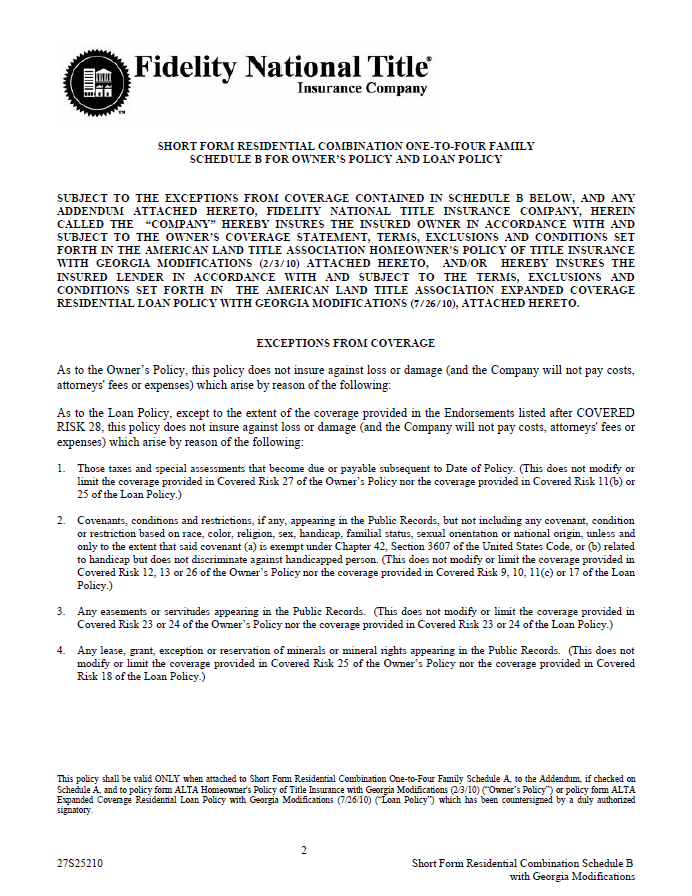 Combination Schedules for 

ALTA Homeowners Policy of Title Insurance (02/03/10) 

(“Enhanced” Owner’s) 

          Jacket No 27420
29
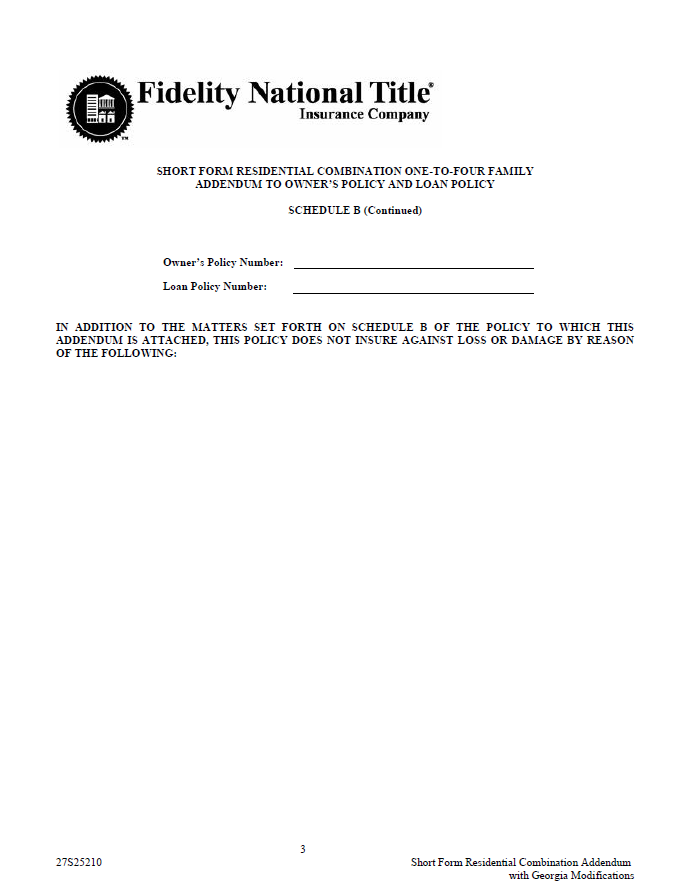 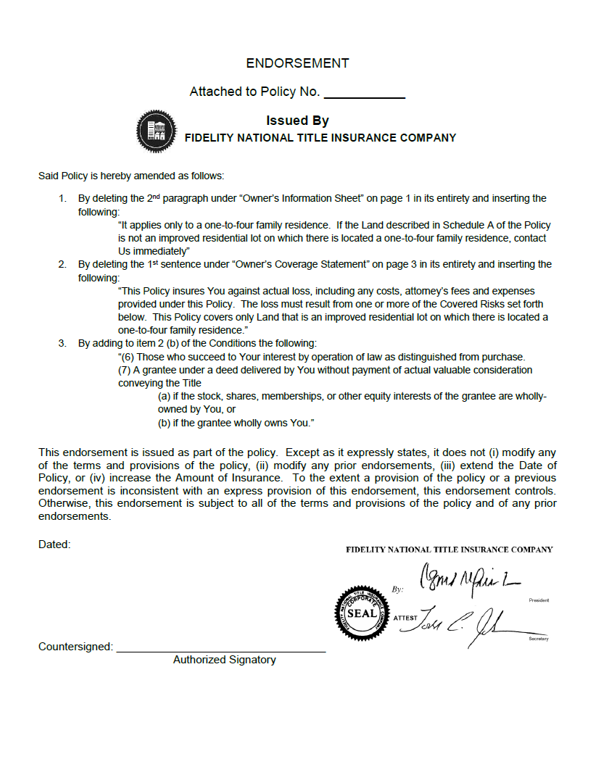 Combination Schedules for 

ALTA Homeowners Policy of Title Insurance (02/03/10) 

(“Enhanced” Owner’s) 

Jacket No 27420
30
ALTA Homeowners Policy of Title Insurance (02/03/10) (“Enhanced” Owner’s)           Jacket No 27420
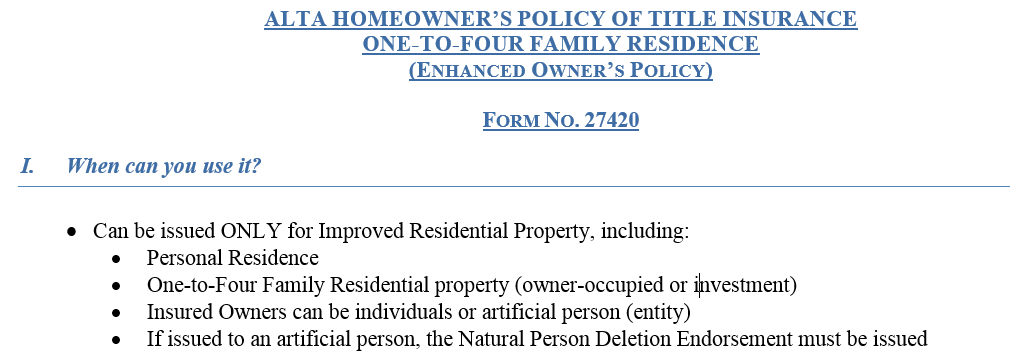 31
ALTA Homeowners Policy of Title Insurance (02/03/10) (“Enhanced” Owner’s)           Jacket No 27420
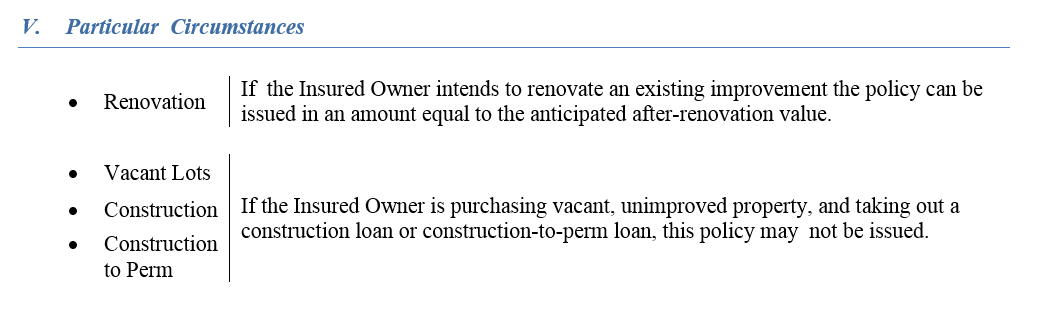 32
Enhanced Coverage

ALTA Expanded Coverage Residential Loan Policy with Georgia Modifications (07-26-10) (“Enhanced” Loan)	
																				   Jacket No 2741910
When can you use it?

Can be issued ONLY for Improved Residential Property
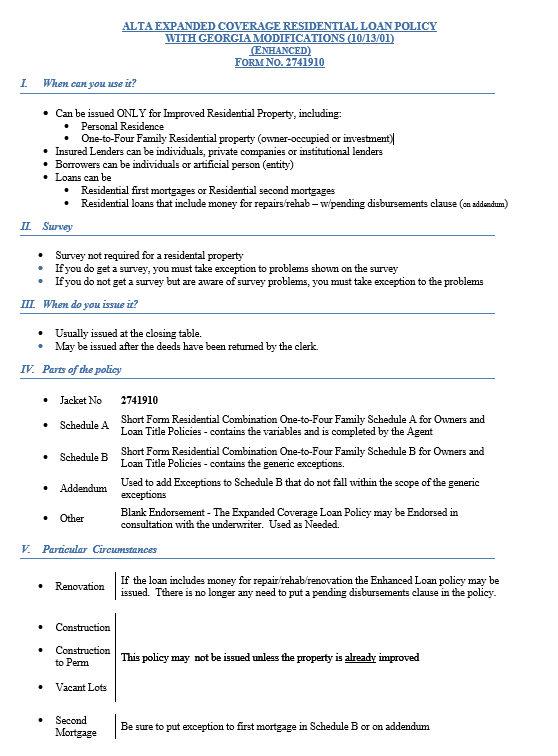 33
ALTA Expanded Coverage Residential Loan Policy with Georgia Modifications (07-26-10) (“Enhanced” Loan)	
																				    Jacket No 2741910
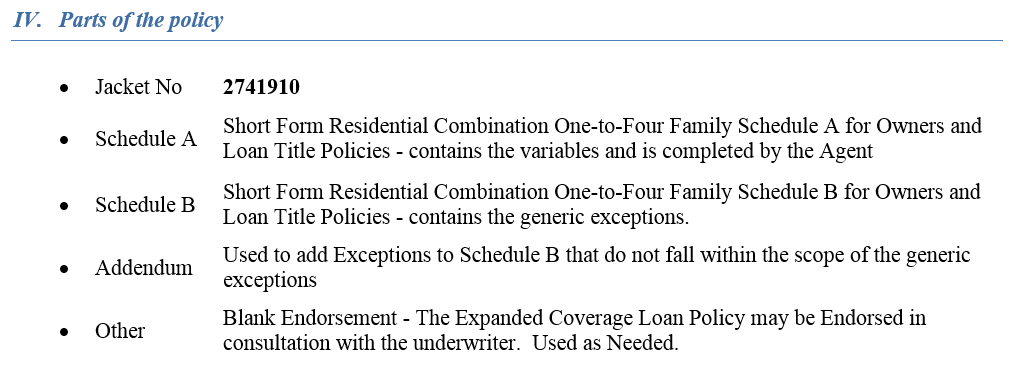 34
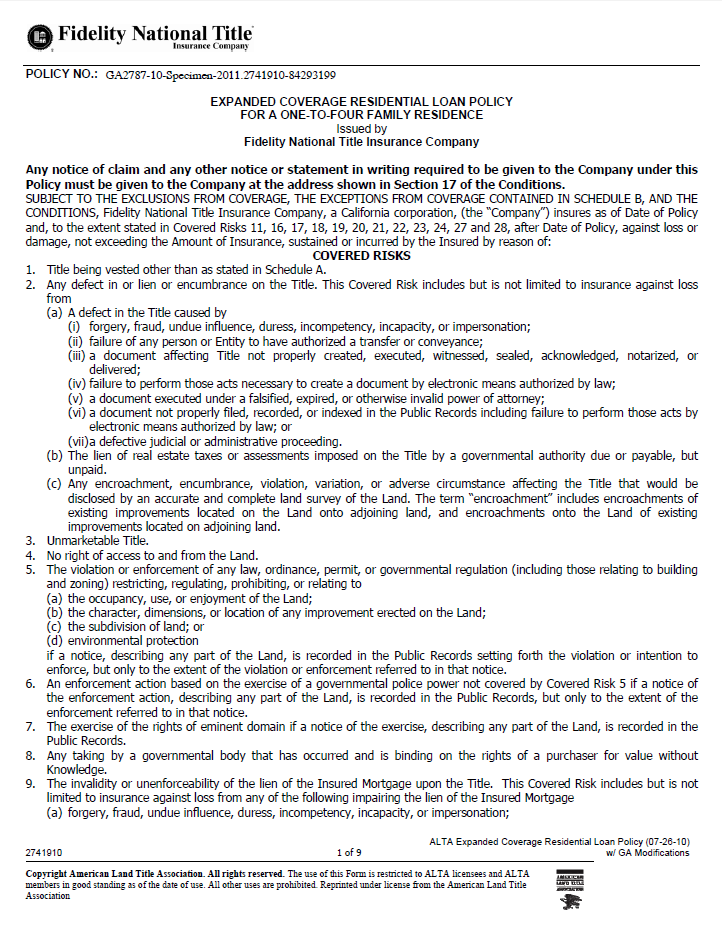 ALTA Expanded Coverage  Residential Loan Policy with Georgia Modifications 
(07-26-10) 

(“Enhanced” Loan)
	
Jacket No 2741910
35
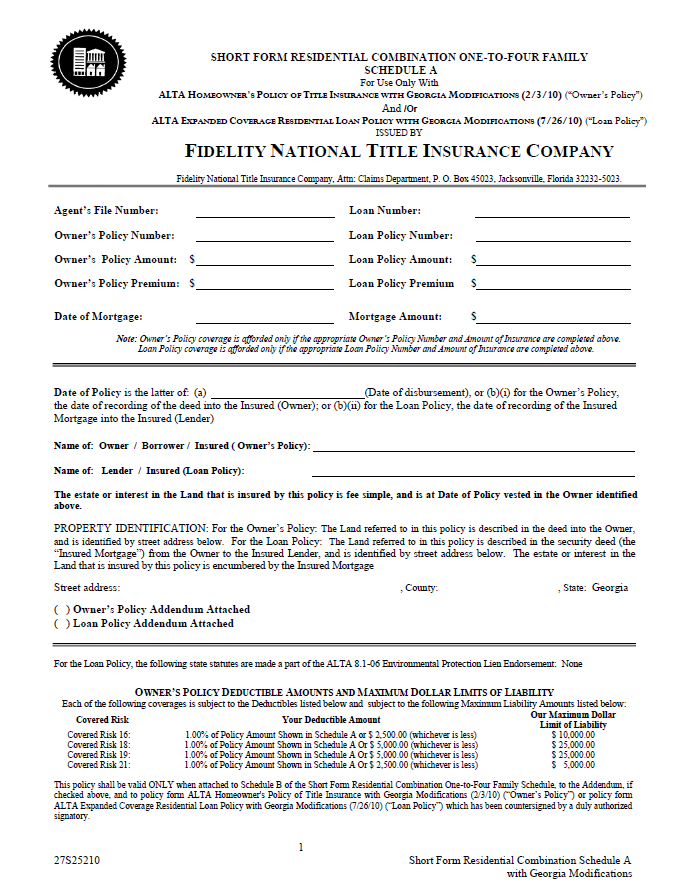 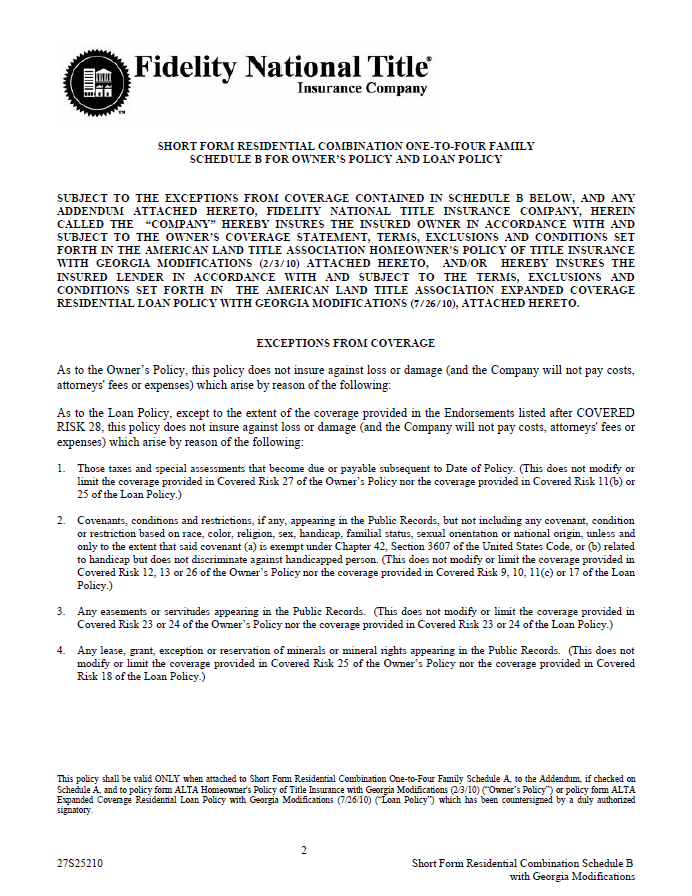 Combination Schedules for 

ALTA Expanded Coverage Residential Loan Policy with Georgia Modifications 
(07-26-10) 

(“Enhanced” Loan)	

Jacket No 2741910
36
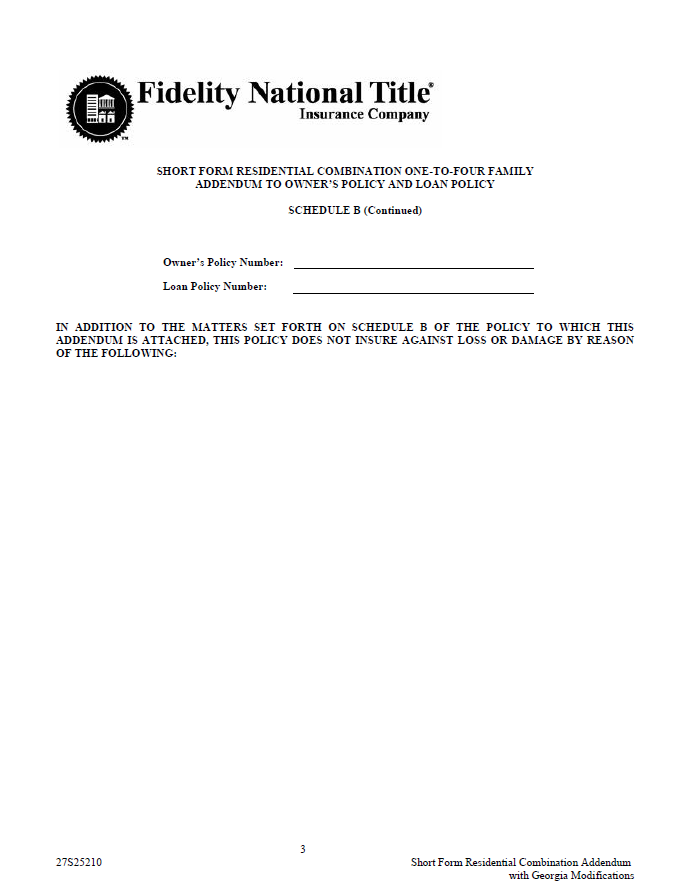 Combination
Schedules for

ALTA Expanded Coverage Residential Loan Policy with Georgia Modifications 
(07-26-10) 

(“Enhanced” Loan)	

Jacket No 2741910
37
ALTA Expanded Coverage Residential Loan Policy with Georgia Modifications (07-26-10) (“Enhanced” Loan)	
																				    Jacket No 2741910
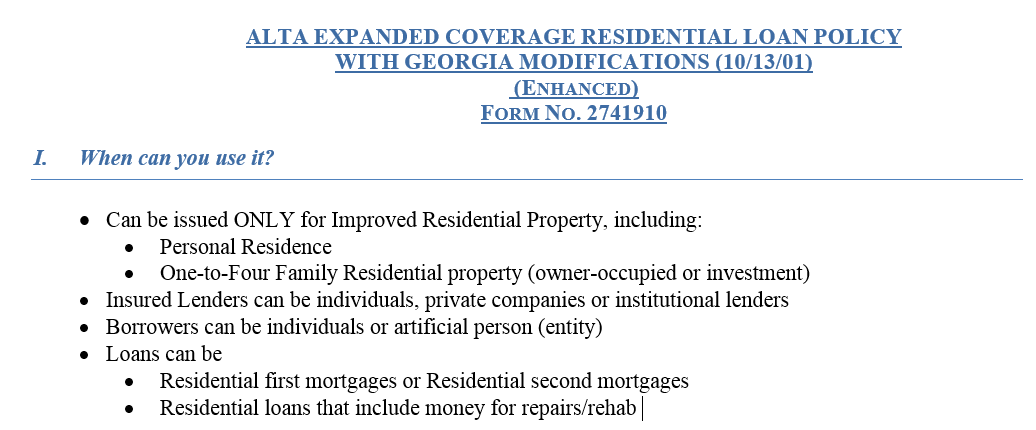 38
ALTA Expanded Coverage Residential Loan Policy with Georgia Modifications (07-26-10) (“Enhanced” Loan)	
																				    Jacket No 2741910
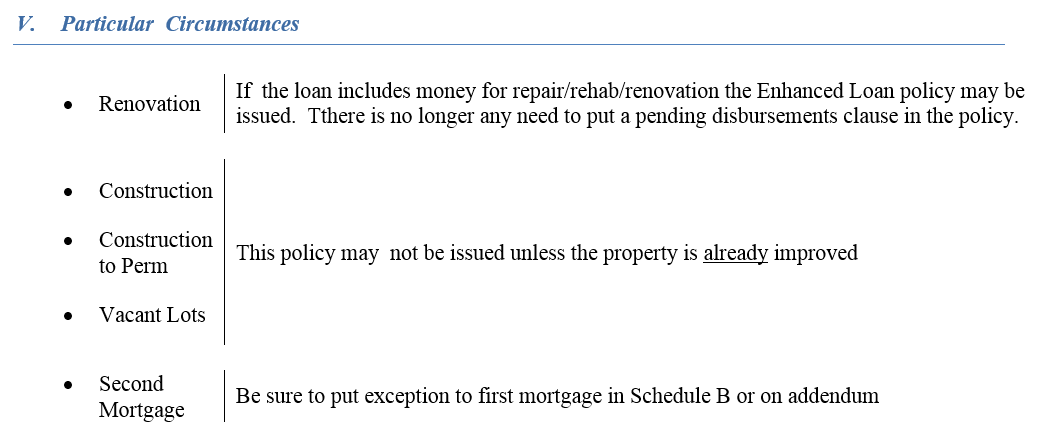 39
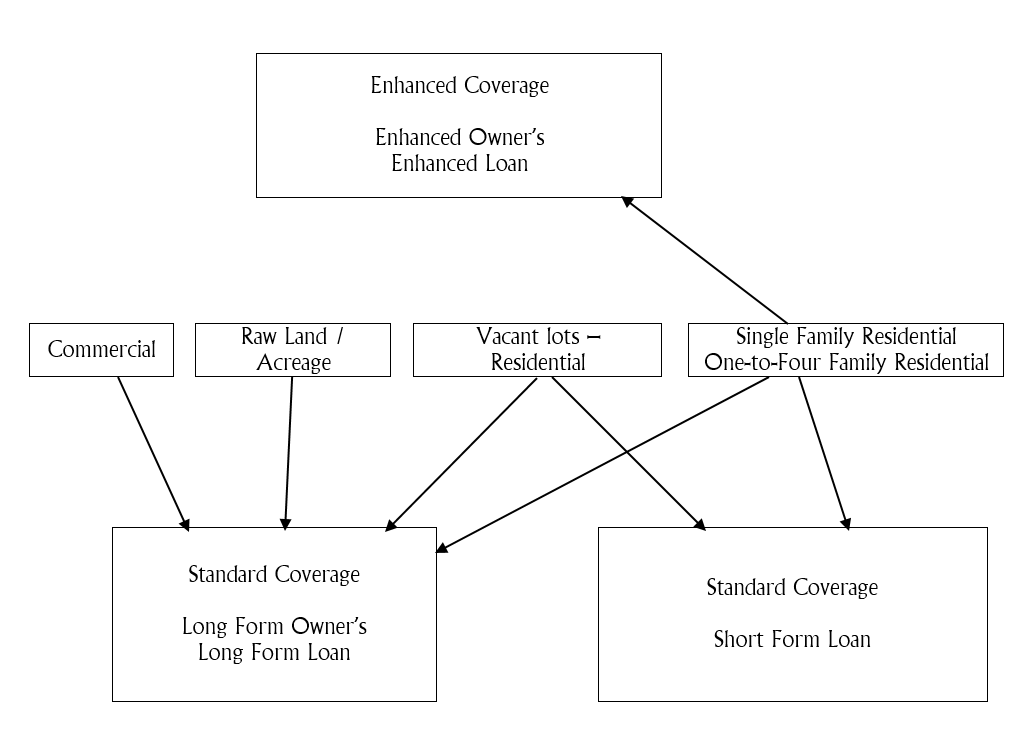 40
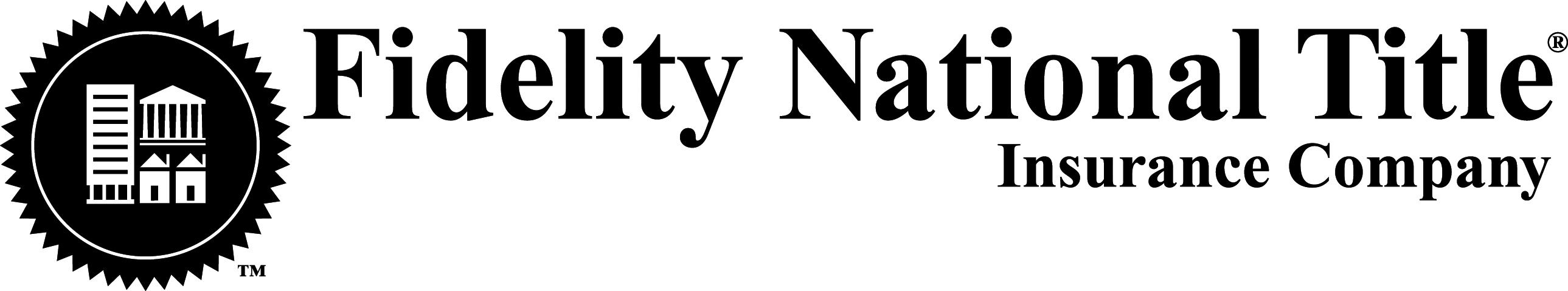 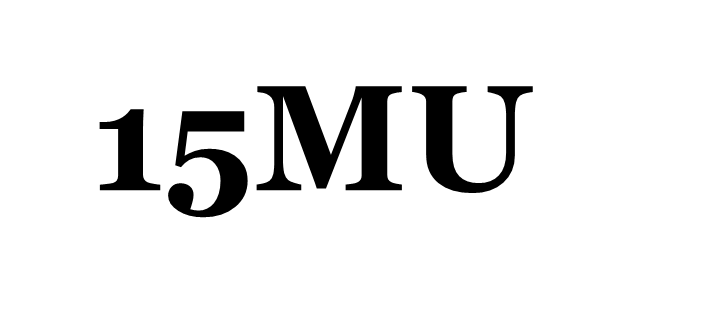 Thank you for attending this Fifteen Minute University




QUESTIONS?  COMMENTS?  SUGGESTIONS?  

Please email to:  Polly.Campbell@fnf.com
41